第67回日本薬学会東海支部総会・大会利益相反の開示　発表者名：○○　○○
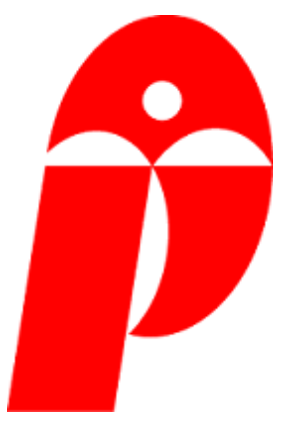 私は今回の演題に関連して、
開示すべき利益相反はありません。
第67回日本薬学会東海支部総会・大会利益相反の開示発表者名：○○　○○
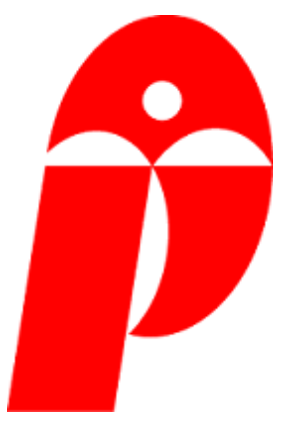 私の今回の演題に関連して、開示すべき利益相反は以下のとおりです。